Le sol précieuxSéminaire SVAF 2 mai 2025
Prof. Dr Fabienne Favre Boivin
Filière Génie civil / Institut iTEC – HEIA-FR
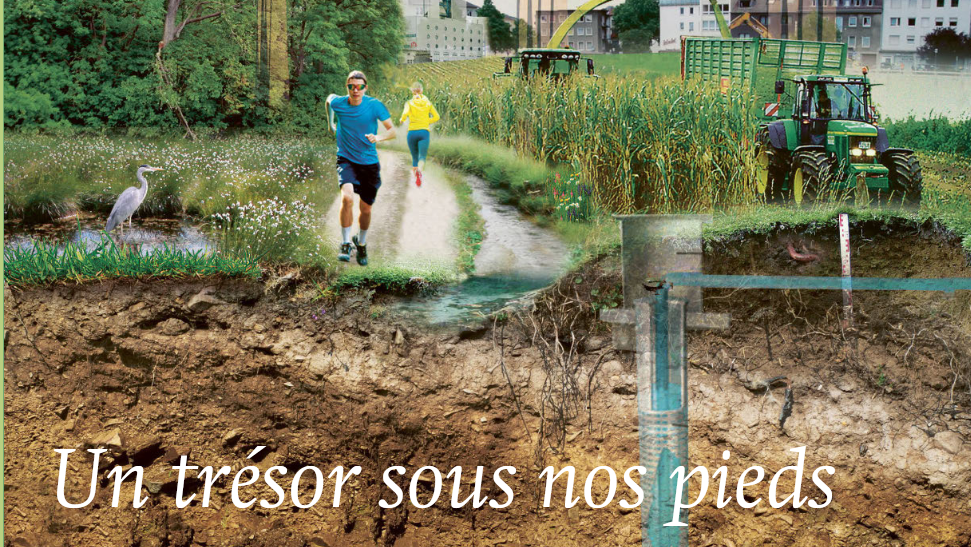 Le sol est essentiel à la vie !
Ressource extrêmement précieuse et non renouvelable à l’échelle de temps humain.
Il constitue, avec l’air et l’eau, un des fondements de la vie.
Ressource sous-estimée et négligée avec une utilisation actuelle pas respectueuse.
[Speaker Notes: C’est ainsi que parle l’office fédéral de l’environnement parlait du sol dans son magazine environnement de 2017.
Je vais dans un premier temps vous présenter ce trésor et ses richesses, je vous parlerai ensuite de la fragilité de cette ressource, et enfin des nouveaux challenges auxquels elle fait face actuellement.]
Définition du sol
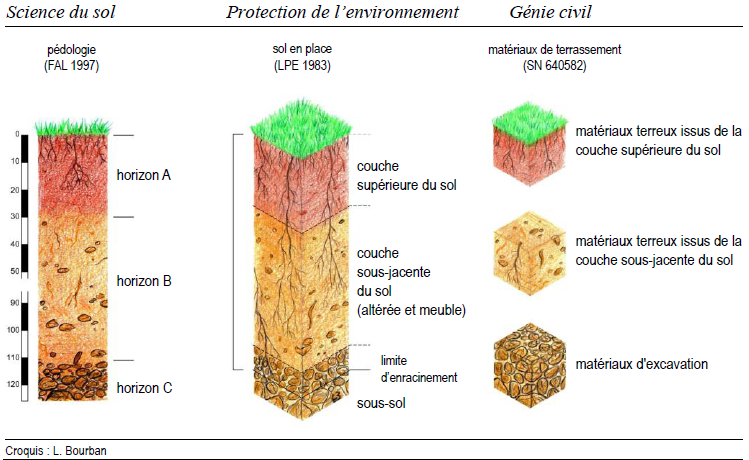 «Couche de terre meuble de l’écorce terrestre où peuvent pousser les plantes» (LPE, art. 7, al. 4bis).
Sol selon la législation
(OFEV, 2015)
[Speaker Notes: Tout d’abord, une diféinition officielle du sol: 
On peut se le représenter de différentes façons selon l’acteur que l’on est.]
Grande variabilité de types de sols
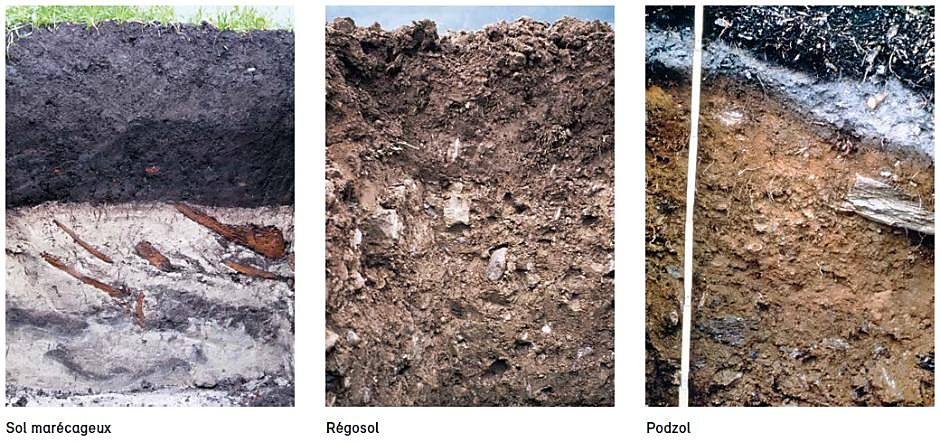 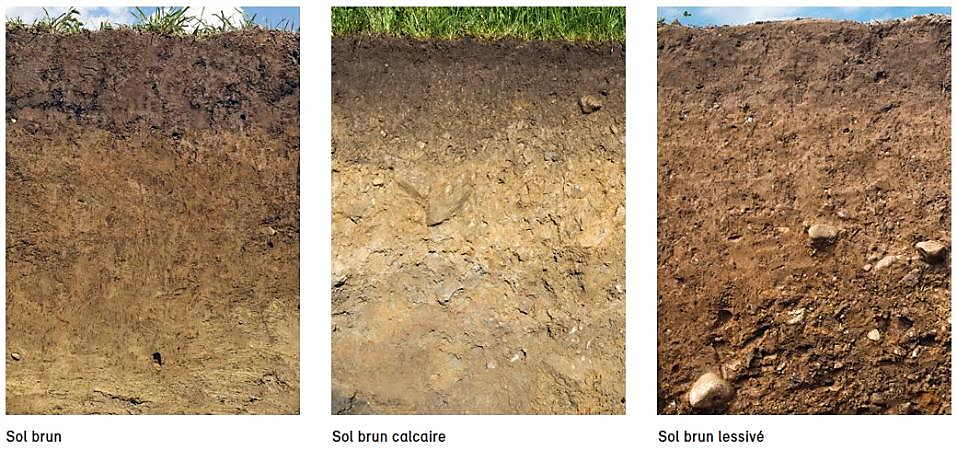 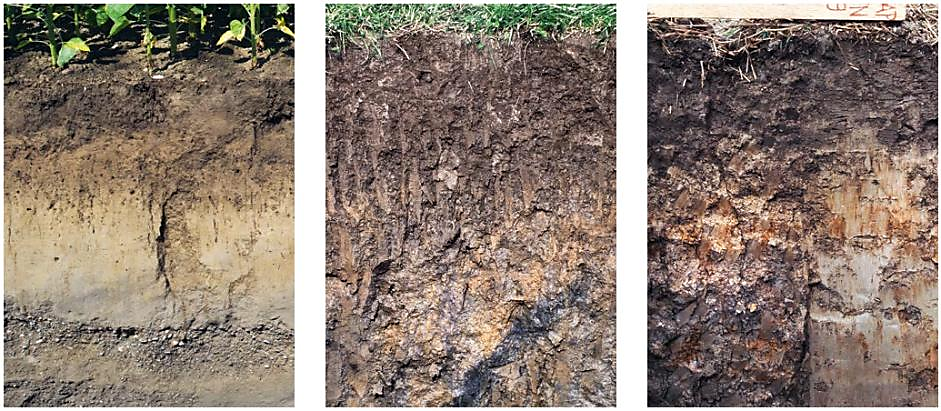 Source: OFEV (2017)
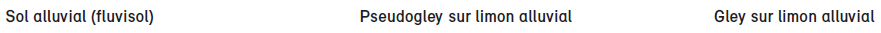 [Speaker Notes: Deuxièmeement, cette ressource est extrêmement variable dans l’espace]
Le sol se constitue à l’interface de différents milieux
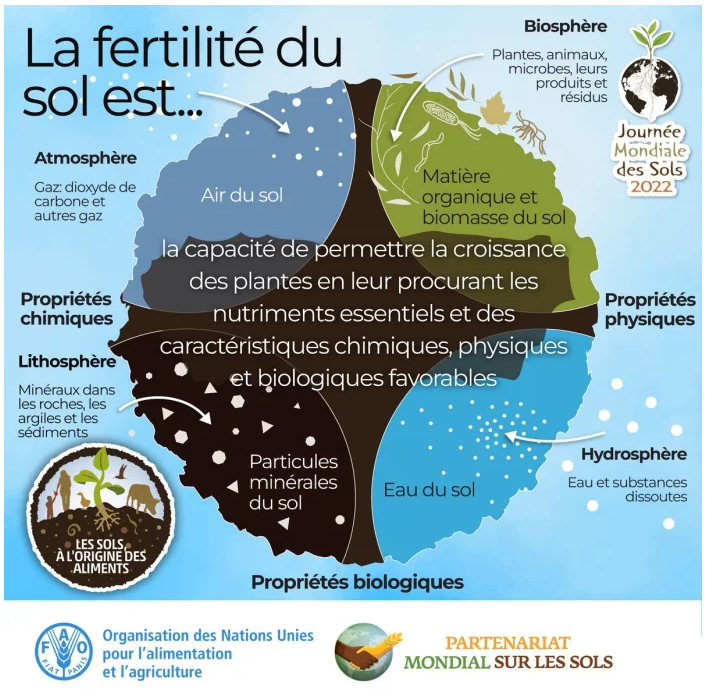 Il en résulte:

des constitutants
des propritétés physiques et chimiques
[Speaker Notes: Ceci s’explique car le sol se constitue à l’interface de différents milieux. L’eau, l’air, la bisophère et la lithosphère. Il reçoit de la lithosphère des particules minérales qu’il transformera au cours du temps de sa formation. Il est au contact de l’eau et de l’air qui circule sur son lieu de formation, il est habitué par des plantes, animaux, microbes qui produisent la matière organique.
Il en résulte, des constituants, des propriétés physiques et chimiques propre à chaque type de sol.]
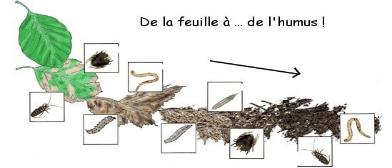 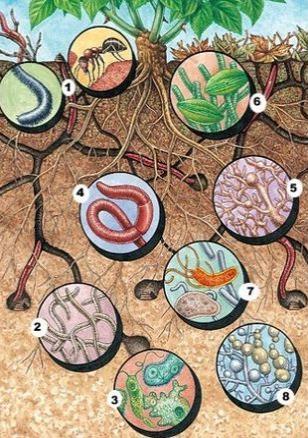 Matière organique fraîche (litière)
Humus 3
Les constituants du sol
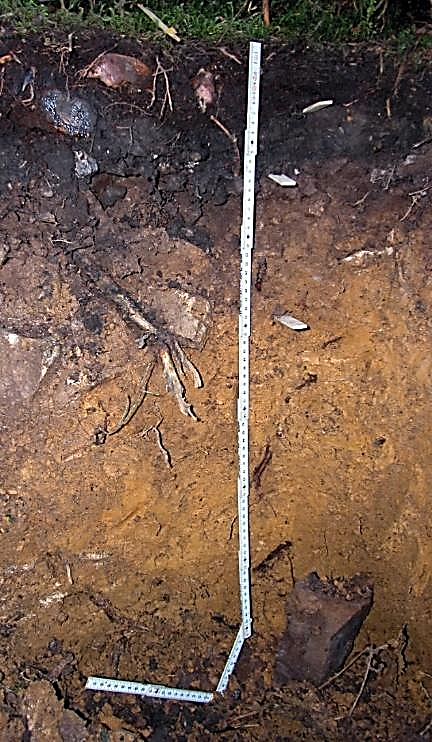 Racines (litière souterraine)
Faune du sol et microorganismes 1
Matière minérales
Matière organiques
Organismes vivants
Vides
Air/eau
_ = 2 microns
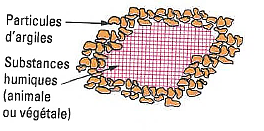 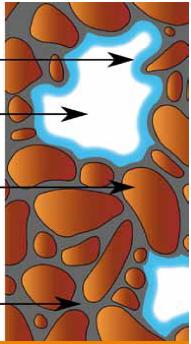 eau
air
squelette
Matières minérales et organiques liées4
plasma
Porosité du sol 2
Roche désagrégée –
minéraux hérités
Sources:1. https://bouesseineaval.siaap.fr/?p=262. Institut technique tropical, fiche iT23. www.cigiema.fr4. Pierre Anfray, 2017, Guide pratique de la vie des sols, 2017,Editions France Agricole
[Speaker Notes: Parmi les constituants du sol, on trouve:]
Ses propriétés
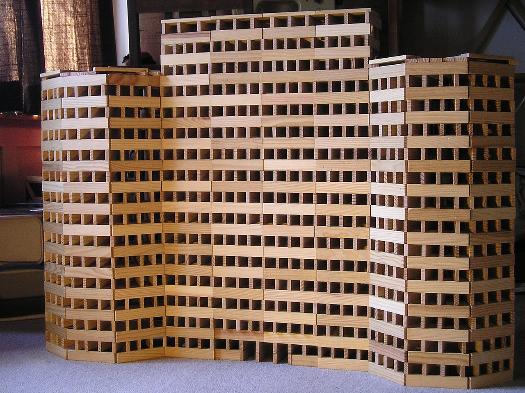 La structure/ la porosité




La réactivité chimique
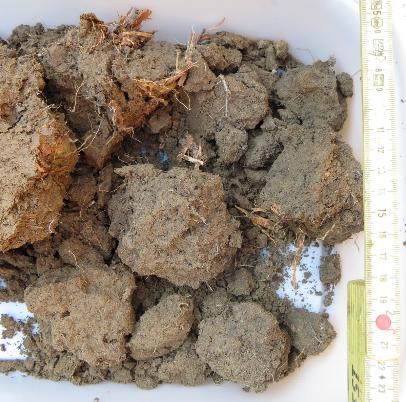 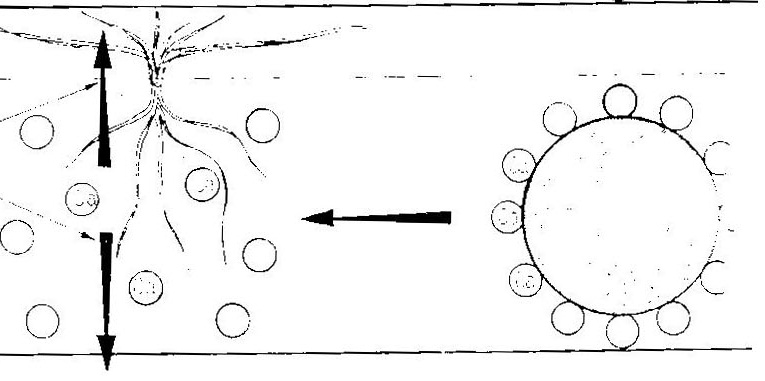 G. Bullinger
Mg2+
Ca2+
Ca2+
Ca2+
-
Ca2+
Ca2+
-
-
Ca2+
-
K+
-
K+
Mg2+
K+
-
-
K+
Ca2+
Ca2+
Ca2+
-
-
Ca2+
-
-
K+
K+
-
Ca2+
Mg2+
Mg2+
Ca2+
Mg2+
Mg2+
[Speaker Notes: Ceci lui confère des propriétés:]
Temps de formation
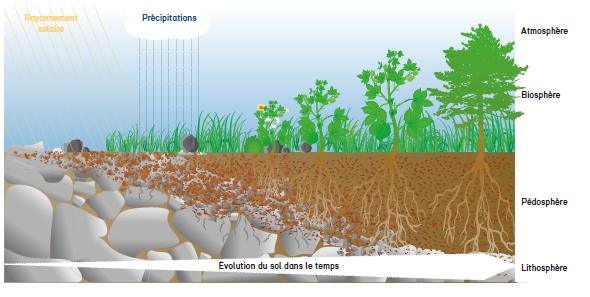 0 an
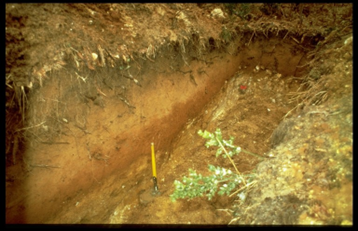 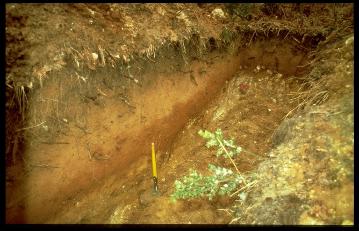 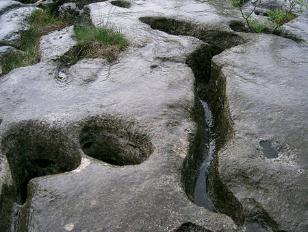 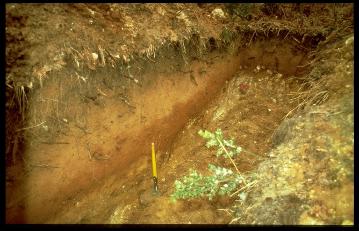 10’000 ans
[Speaker Notes: Tout ce ci s’acquiert dans un très long temps de formation. IL faut plusieurs milliers d’années pour obtenir un sol évolué, tels que ceux que l’on consacre à la production agricole par exemple. 
Stade initial: fragmentation/altératio nde la roche m^re, ici par l’action de la pluie
Stade évolué: apparition de MO, transformation de la matière organique en humus, redistribution d’éléments au sein du profil, altération de la roche qui continue]
Fonction des sols
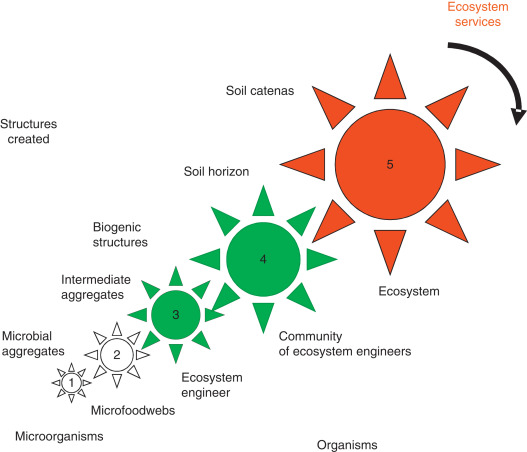 Auto organisation des différentes entités:
Des microorganismes aux services écosystémiques

Avec des temporalités propres d’évolution
Modified from Lavelle, P., Decaens, T., Aubert, M., et al., 2006. Soil invertebrates and ecosystem services. European Journal of Soil Biology 42, S3–S15
[Speaker Notes: Durant ce temps de formation, les éléments constitutifs du sol s’autorganise, groupe par groupe, mais en s’influençant mutuellement. Et on aboutit à des sols fonctionnesl, qui assurent des fonctions.]
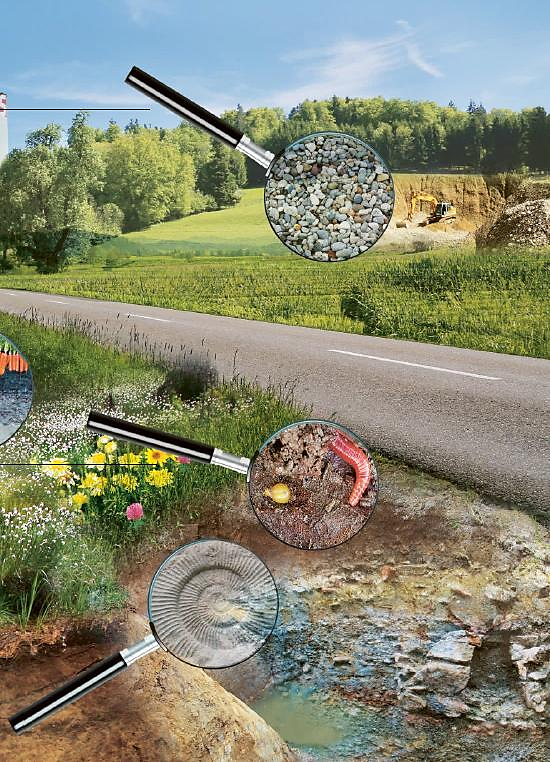 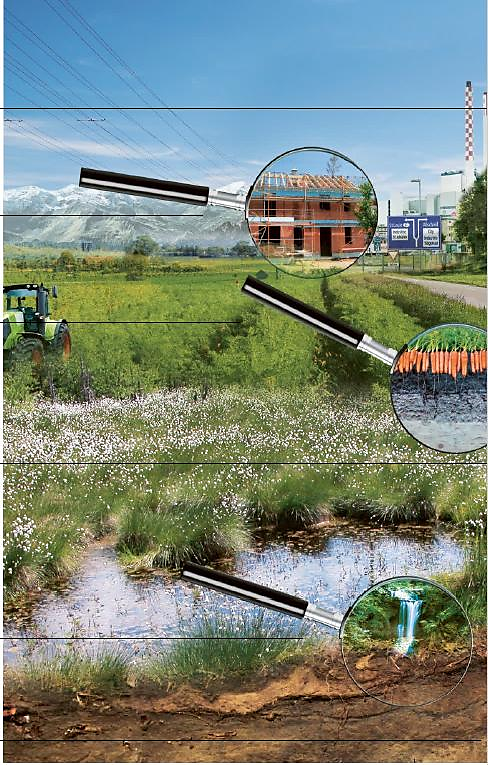 Ensemble de processus pédologiques qui sous-tendent la fourniture de services écosystémiques (Glenk et al., 2012)
Fonctions "écologiques" du sol
Ses fonctions du sol
Production : biomasse, denrées alimentaires, fourrages, bois et fibres. 

Régulation : réguler les cycles de l’eau, des éléments, de l’énergie, fonction de filtre, de tampon ou de réservoir, et à transformer des substances.

Habitat : milieu de vie pour les animaux, les plantes et autres organismes.

Support : fondement aux développement territorial.

Source de matière première : matériaux construction

Archivage : informations sur notre histoire naturelle et culturelle.
Fonctions du sol plutôt liées à l'utilisation
Source : Magazine Environnement 4/2017
[Speaker Notes: Le sol bosse pour nous…]
Fonctions du sol - production
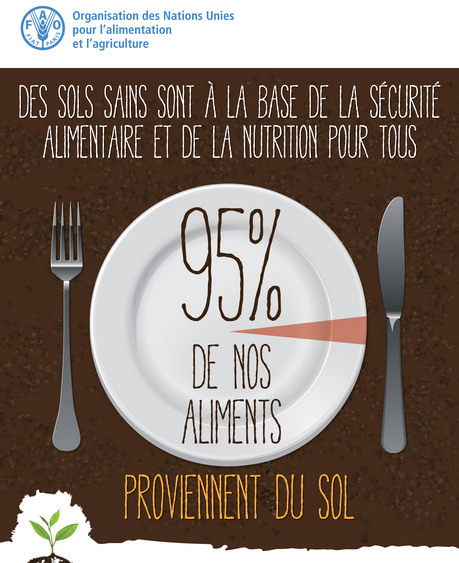 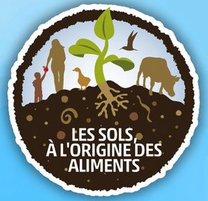 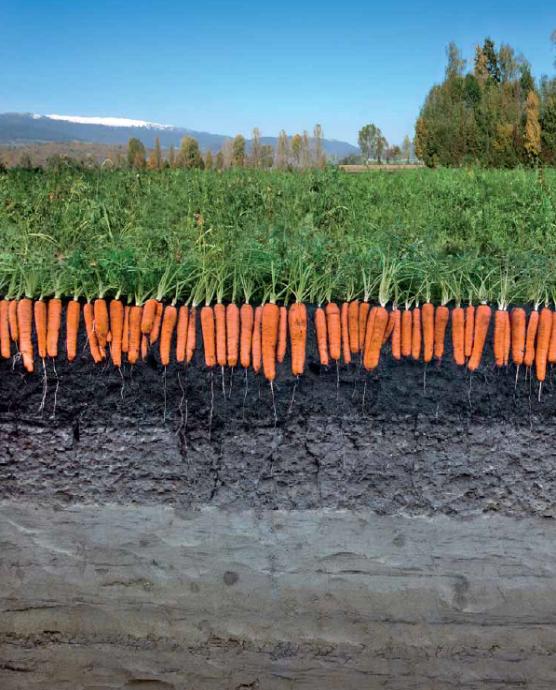 FAO
Un sol fertile offre les conditions et les nutriments nécessaires à la production de biomasse de qualité
Source : Agroscope–Gabriela Brändle, Urs Zihlmann, LANAT–Andreas Chervet
[Speaker Notes: Pour détailler quelques unes de ces fonctions:]
Fonctions du sol - régulation
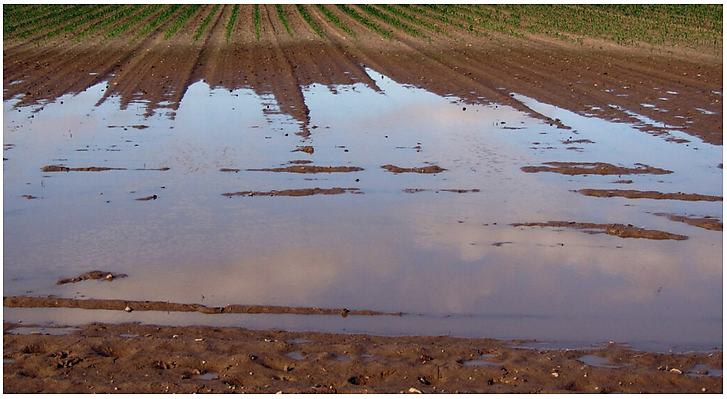 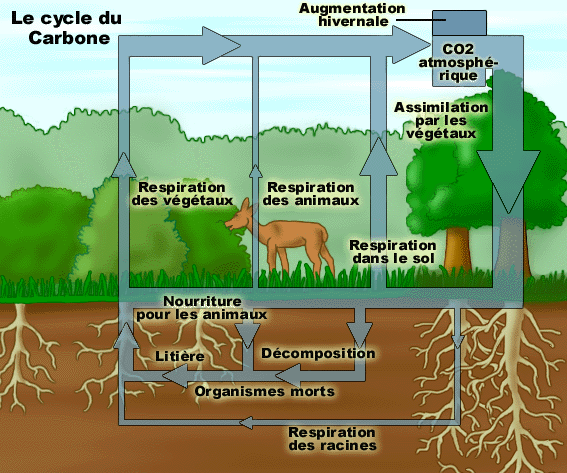 Le cycle du carbone (Source : http://biancachiritescu.blogspot.ch
Nappe perchée suite à une compaction du sol (Source : KOBO)
[Speaker Notes: Le sol constitue l’interface pour les cycles des substances et de l’eau Le sol va pouvoir infiltrer, stocker, drainer….selon sa porosité. 
Le carbone passe de l’atmosphère dans le sol via la photosynthèse et la dégradation de la matière organique. Il va y rester plus ou moins longtemps, selon la voie de transformation de la matière organique.]
Fonctions du sol - habitat
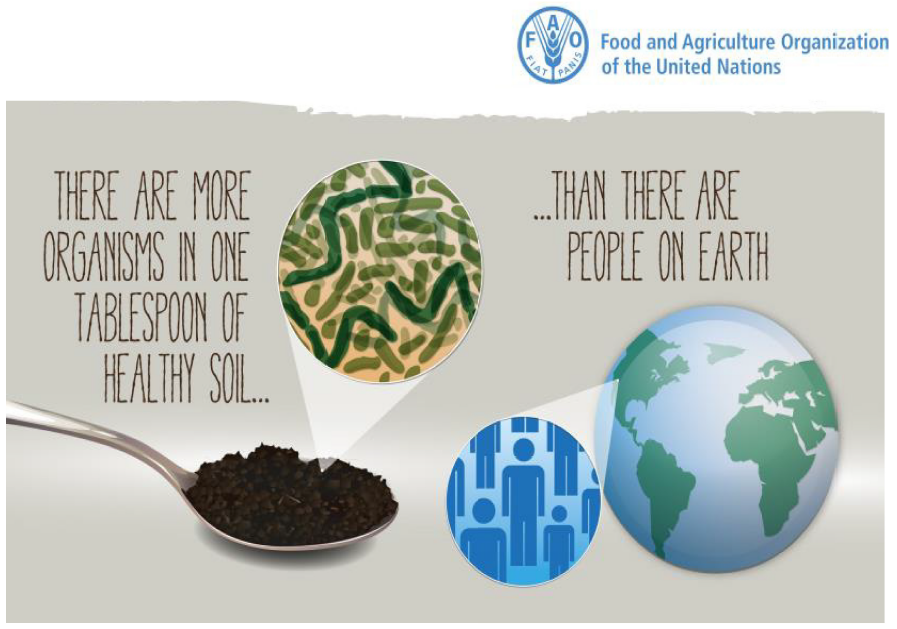 ... sous nos pieds, ça grouille de vie et de diversité …
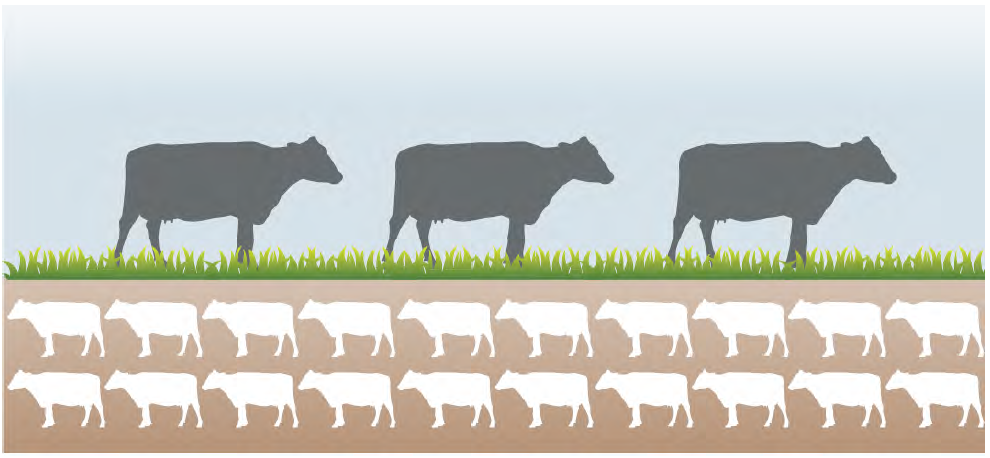 Source: OFEV 2017
Poids de l’ensemble des organismes contenus dans le sol d’un hectare de terrain -> 15 tonnes, soit autant que 20 vaches.
Poids de la biomasse au-dessus d’un hectare de prairie ne correspond qu’à celui de 3 vaches.
[Speaker Notes: Le poids de l’ensemble des organismes contenus dans le sol d’un hectare de terrain peut atteindre 15 tonnes, soit autant que 20 vaches. Alors que le poids de la biomasse au-dessus d’un hectare de prairie ne correspond qu’à celui de 3 vaches.]
Fonctions du sol - support
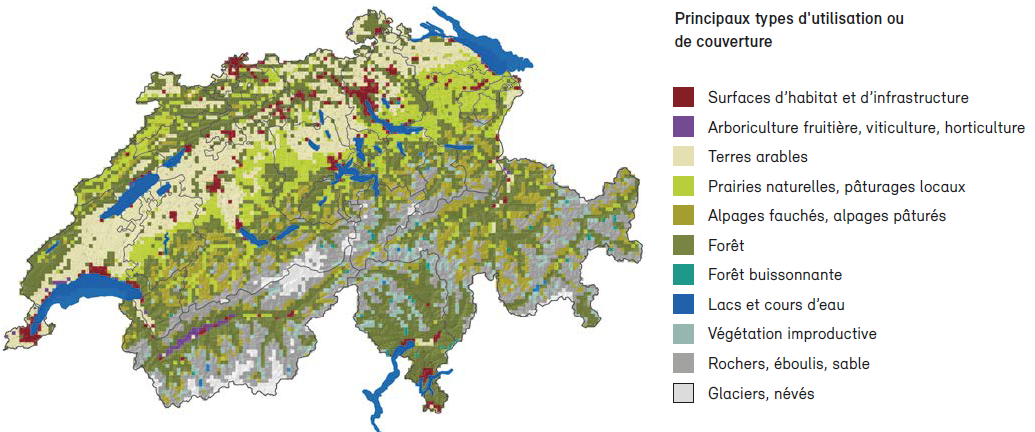 Source: OFEV 2017
Disparition du sol en Suisse : 0.87 m2 par seconde au profit de la forêt et de l’urbanisation.
[Speaker Notes: Au cours des 33 années entre 1985 (1979/85) et 2018 (2013/18), 1,1m² de surface agricole (y compris les alpages) a disparu chaque seconde. Cela correspond à une surface de 1143km² - environ deux fois la taille du lac Léman - et à une perte de 7%.
C'est principalement en plaine que les nouvelles surfaces d'habitat et d'infrastructure ont profité de ce recul, tandis que dans les endroits escarpés et isolés, ce sont les nouvelles surfaces de broussailles ou de forêts qui en ont profité.]
Le sol et ses fonctions
Tout le sol participe à la 
réalisation de ses fonctions
Source: Stratégie Sol Suisse 2020, OFEV
10’000 ans pour former 1 sol, 1 seconde pour le détruire
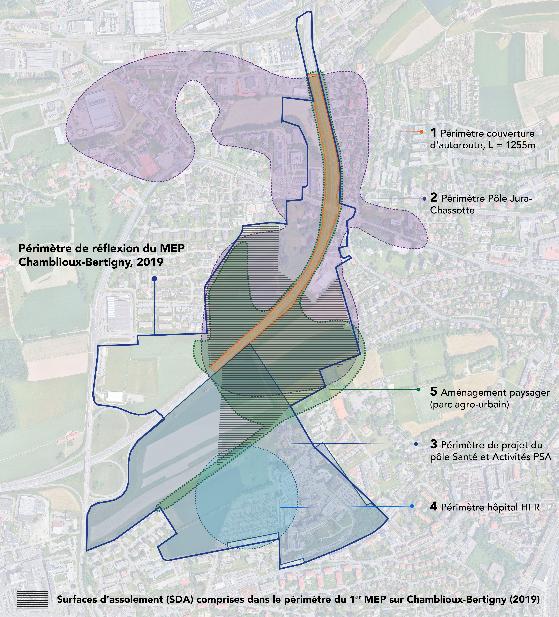 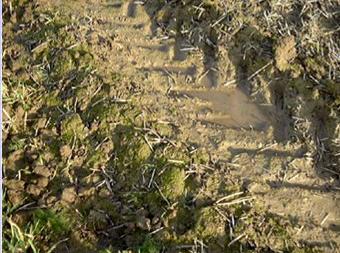 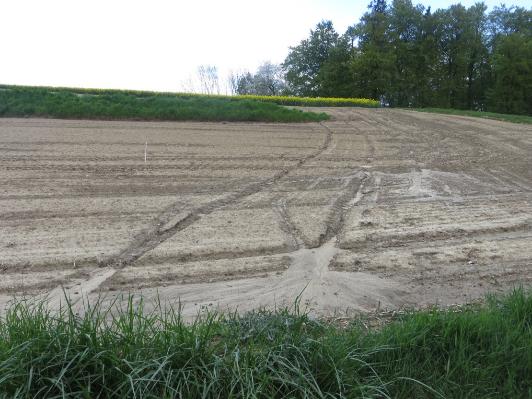 Photos: WEB
Photos: G. Bullinger
Illustration Julie Riondel projet LASOL
[Speaker Notes: Par des décisions d’aménagement du territoire et l’imperméabilisation qui souvent les accompagent. 
Par des atteintes physiques telles que l’érosion ou la compaction.]
Fonctions du sol et atteintes
Principales atteintes aux sols
Source : OFEV (E. Havlicek)
[Speaker Notes: Les fonctions qui impliquent les horizons de surface du sol, de la porosité, un sol vivant sont celles qui sont le plus impactées. En résumé, s’il y a de l’espace, un milieu non pollué, et de la nourriture, il y a des microrganismes, et l’enchaînement de roues dentées peut fonctionner à merveille, Si l’on limite ces aspects, les rouages se grippent et ses fonctions s’affaiblissent]
Fonctions du sol : opportunités et challenges
Une nouvelle stratégie Sol Suisse

Protection quantitative



Protection qualitative

Nouveaux acteurs : aménagement du territoire
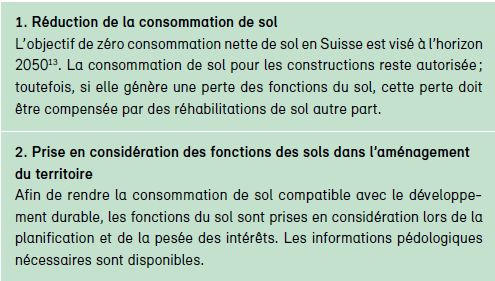 [Speaker Notes: Pour finir sur une note positive. On est dans une époque d’opportunités et de challenges pour les sols.]
Fonctions du sol : défis
Mécanismes de compensation, comment les calculer?
Comment mesurer les fonctions du sols?

Nouveaux acteurs à sensibiliser
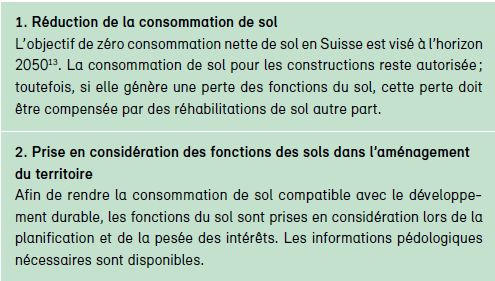 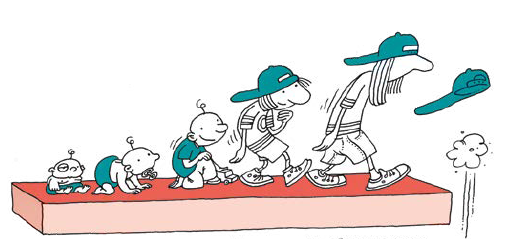 Merci pour votre 
attention!
Source: CCSolVS, fiche 1
Remerciements à Géraldine Bullinger pour la mise à disposition de certaines illustrations.
[Speaker Notes: J’espère avoir pu vous monter comment et pourquoi les sols sont une ressources inestimable. Il convient d’en faire nos alliés car sans sol pas de vie.]